Flathead Electric Microgrid Projects
Essex
Cooke City
Whitefish
Project Drivers
New Technology
New Solution to Existing Problems
Value Stacking
Outage Mitigation
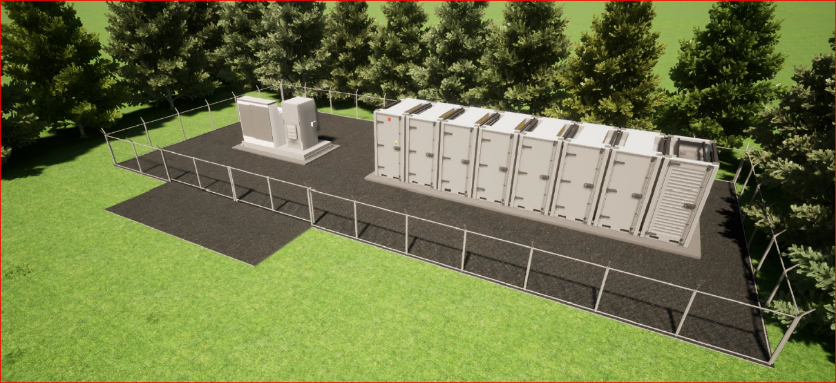 Feeder Details
Essex Feeder
30 Mile Radial Feeder
387 Total Meters 
Average Load = 475 kW
176 Meters in Community of Essex at end of feeder
Average Load = 218 kW
Essex Feeder
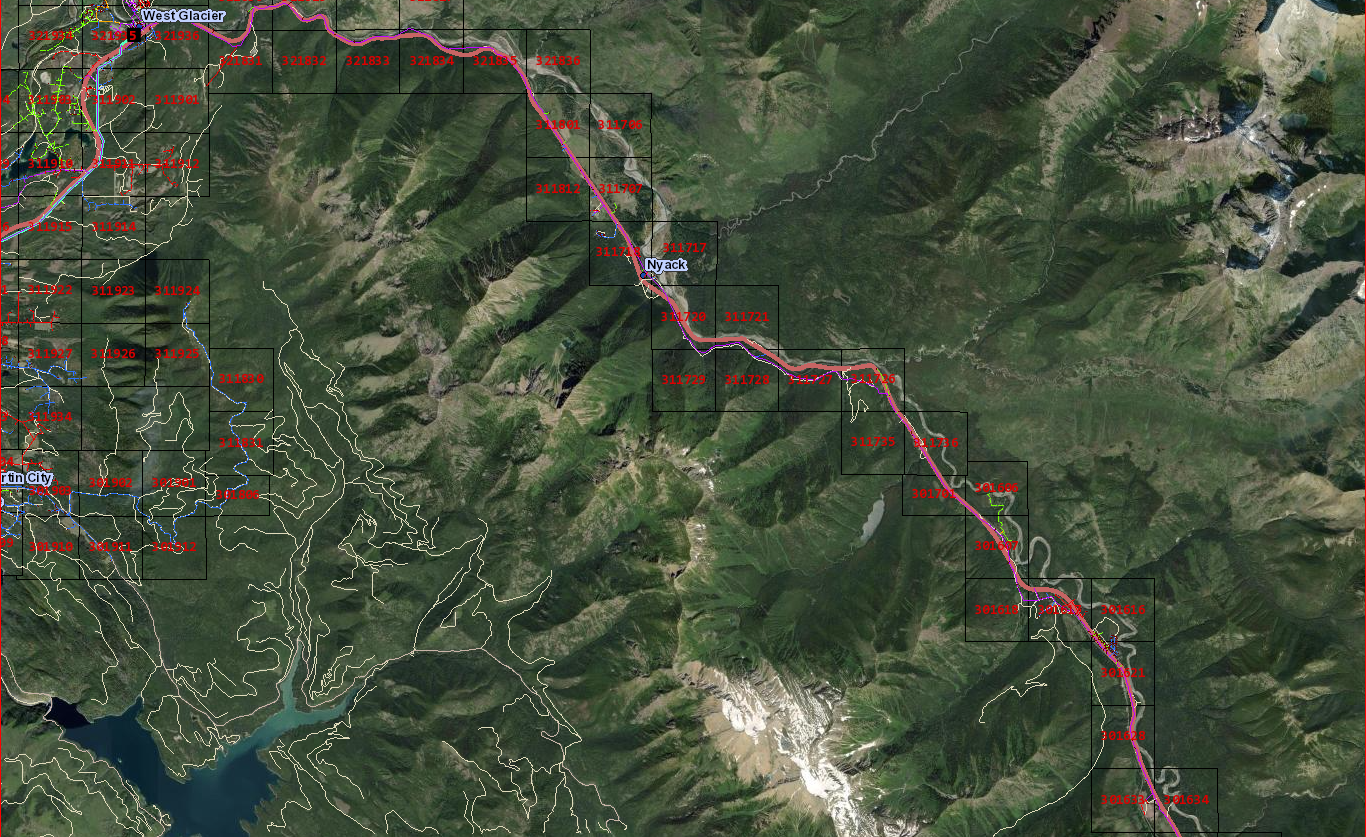 Outage Details
Looked at 10 Year Outage History
310 Total Outages on Feeder
Most of any feeder
160 Outages with fault upstream of the last recloser
Determined how much battery was needed
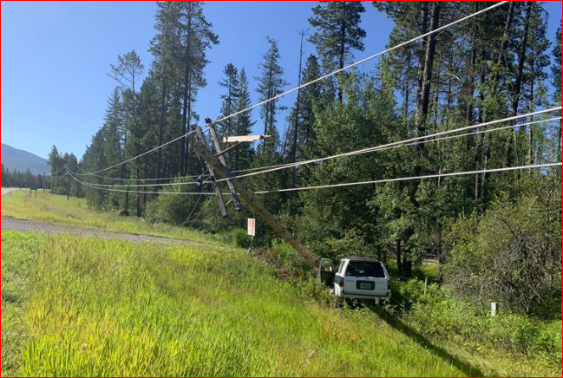 Battery Size
Size Battery to ride through MOST outages
FEC Perspective
Location – Not In My Backyard
Thank you to MDT

Size Matters
Vendors focus on larger scale projects

Approach
Turnkey from vendor
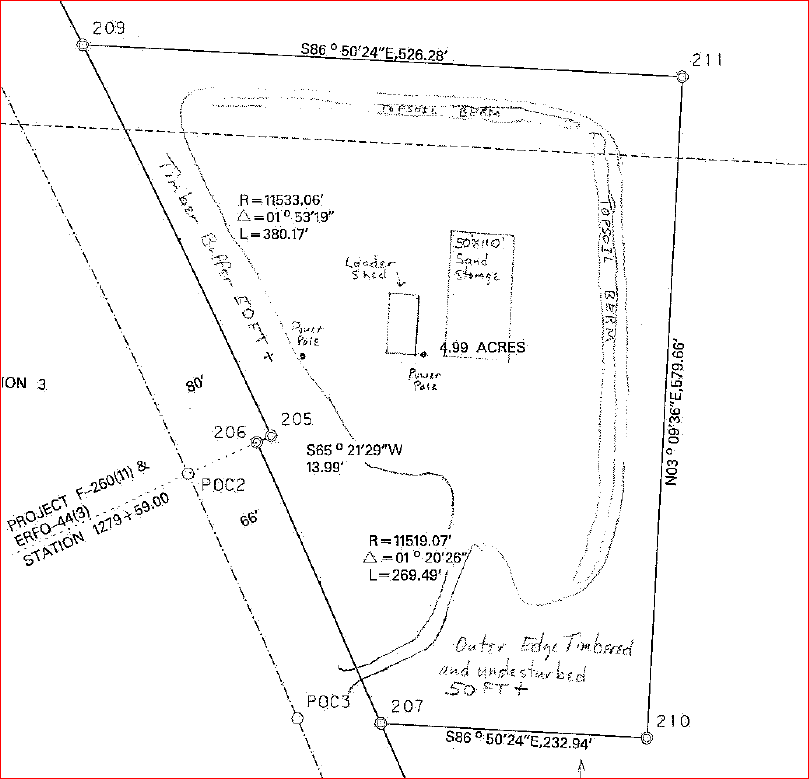 Cooke City Feeder
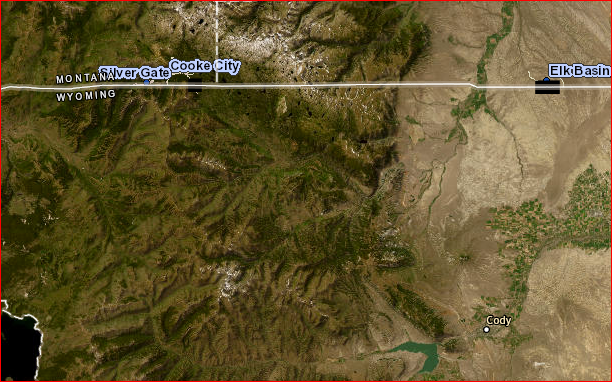 Whitefish Community Solar
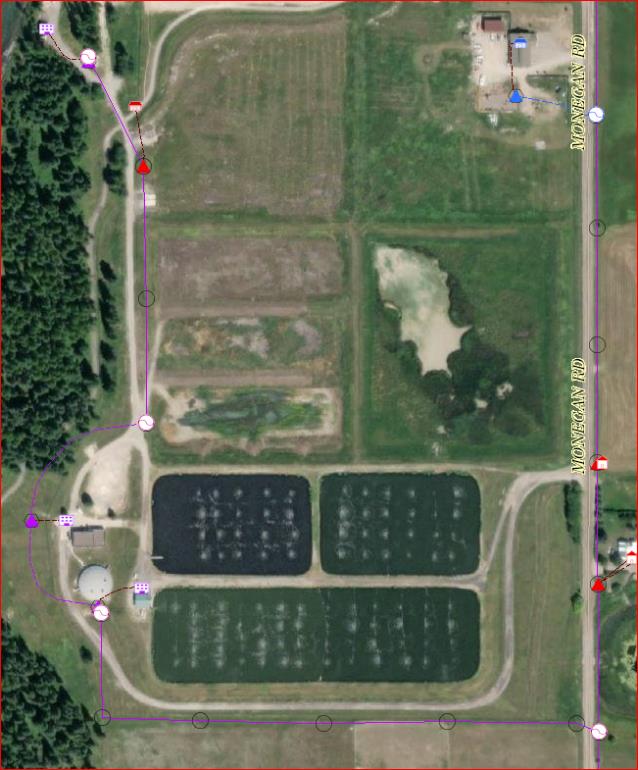 Community Solar Project

BESS & Solar
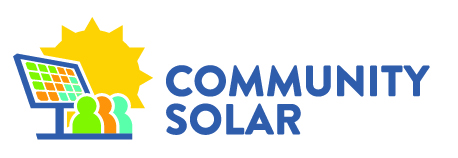 Project Funding Options
Essex
Grid Resilience - 40101(C)
NRECA Consortium (application submitted)
Cooke City
Energy Improvements in Rural and Remote Areas
NRECA Consortium
Whitefish
Undecided- 40101(D)?
Lookout Ridge
Solar – 150 kW
Battery – 375 kW
Natural Gas Gen – 150 kW




					Independent Power Systems
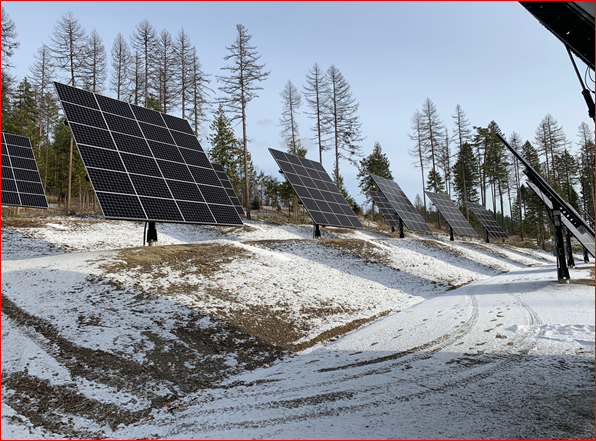 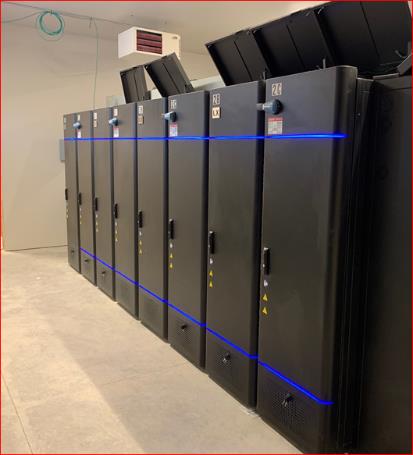 Lookout Ridge
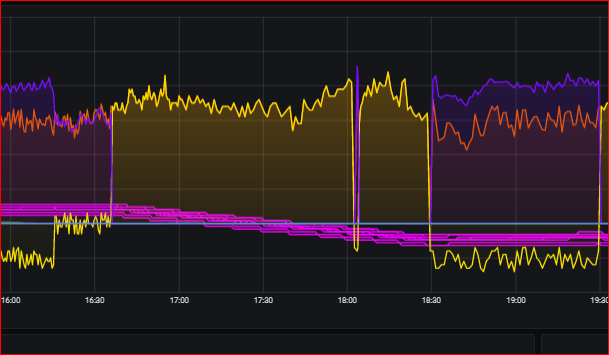 LOR Outage Example

Utility (FEC)
Load
Inverter
Lookout Ridge
Hourly Inverter Statistics
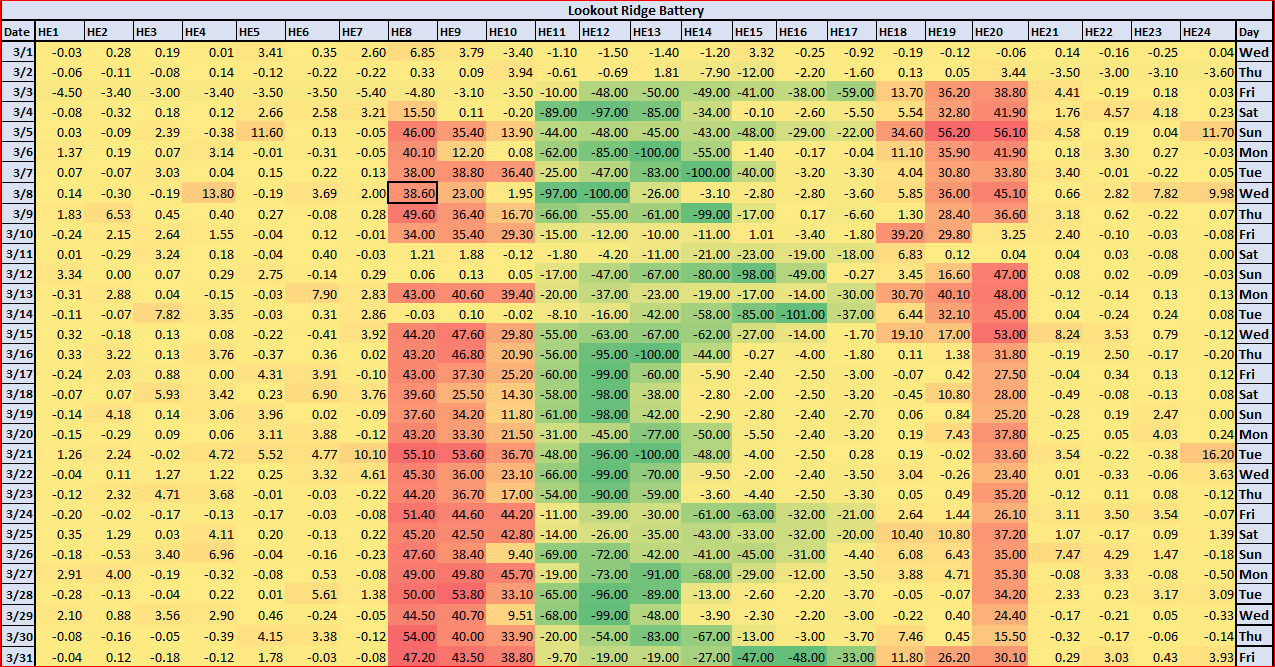